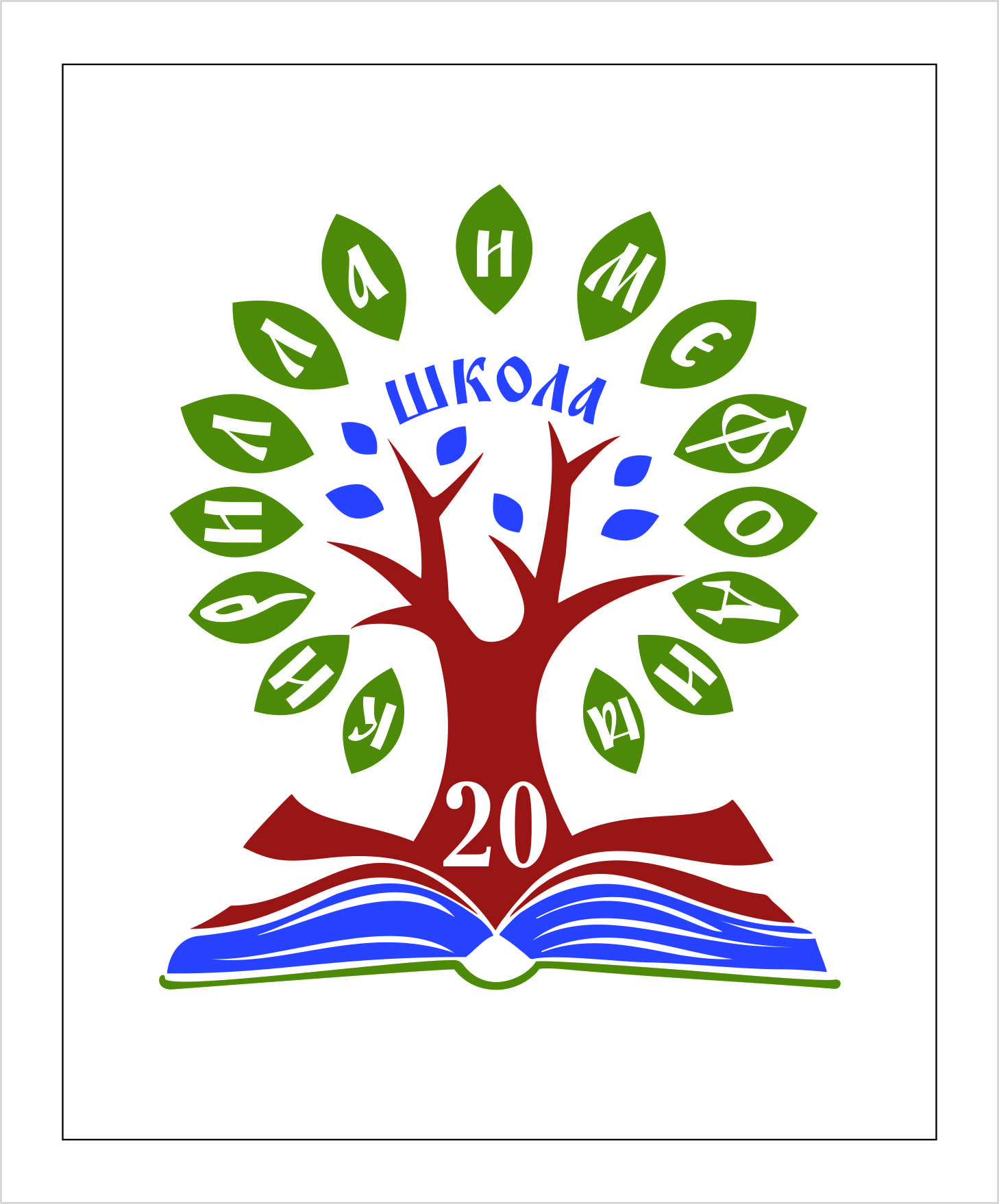 МАОУ «Школа №20 имени Кирилла и Мефодия»
СТАНЦИЯ «ЛУНА-П»
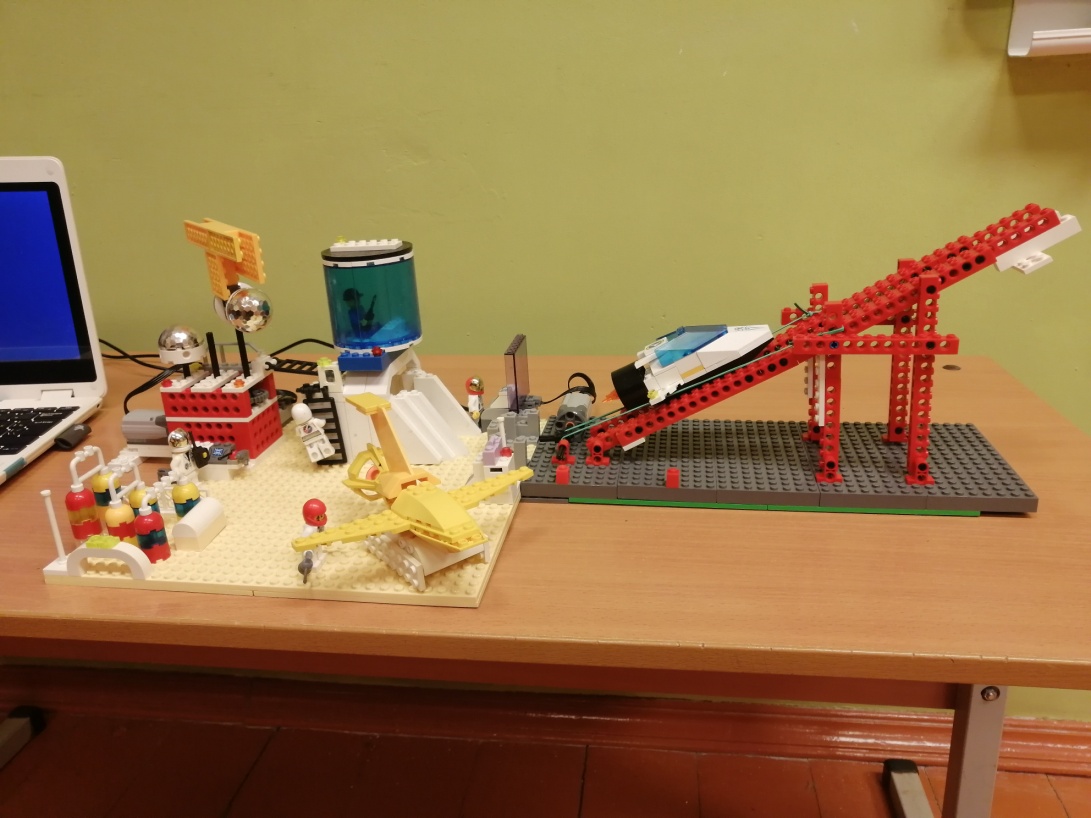 Выполнил:
Роблес-Александров Пабло
ученик 1 «А» класса 
Руководитель: 
Саевский Алексей Вячеславович,
учитель начальных классов
«Луна-П»
Мы мечтаем построить исследовательскую станцию «Луна-П» на Луне. Но на Луне слабое магнитное поле и есть проблема с тем, чтобы вернуться на Землю обратно. Мы построили пусковое устройство, чтобы большие космические корабли можно было запускать по маршруту «Луна-Земля».
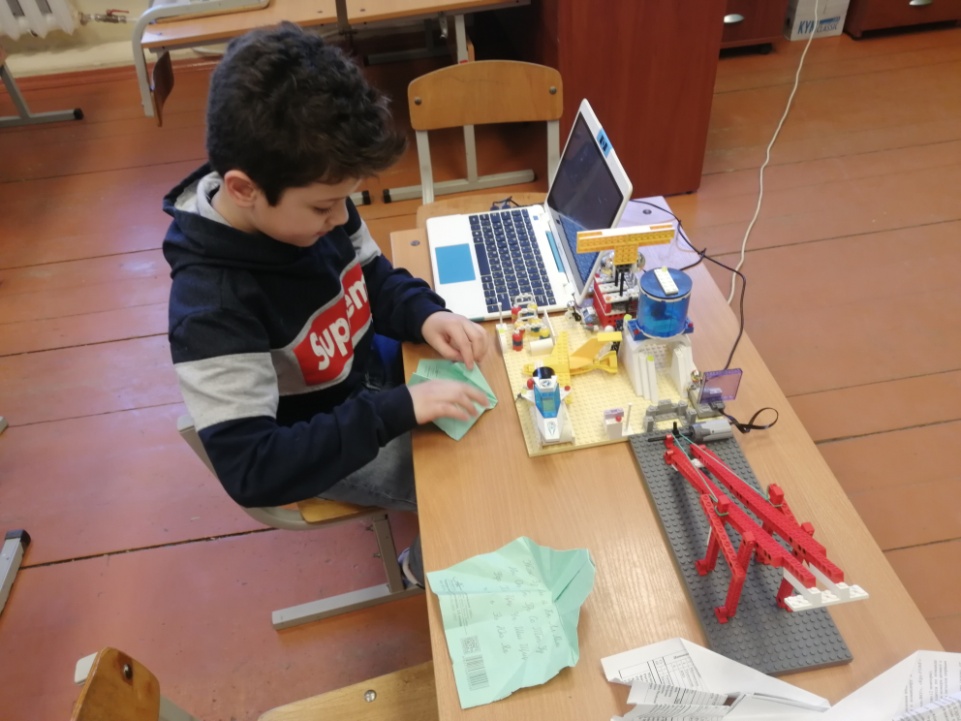 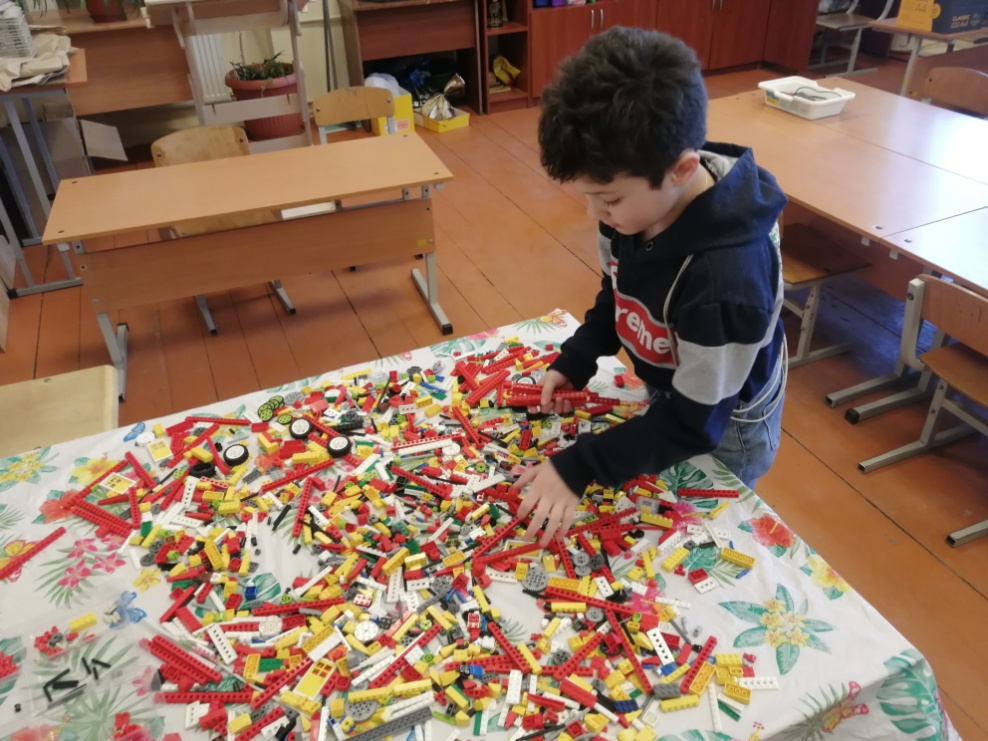 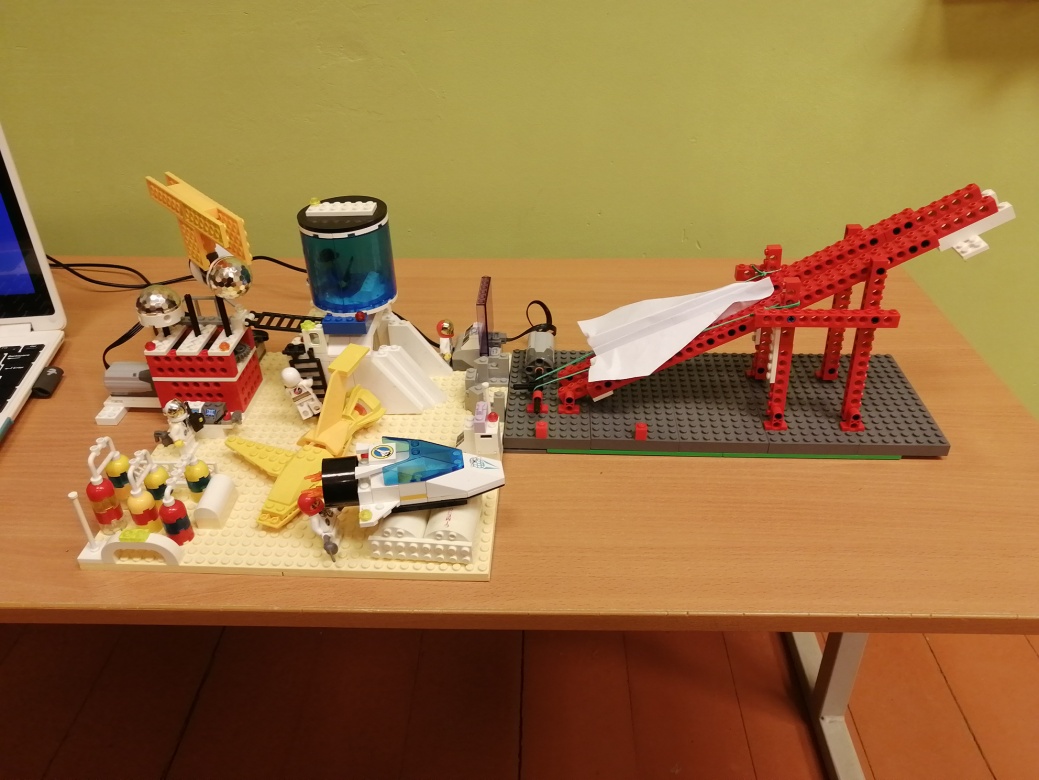 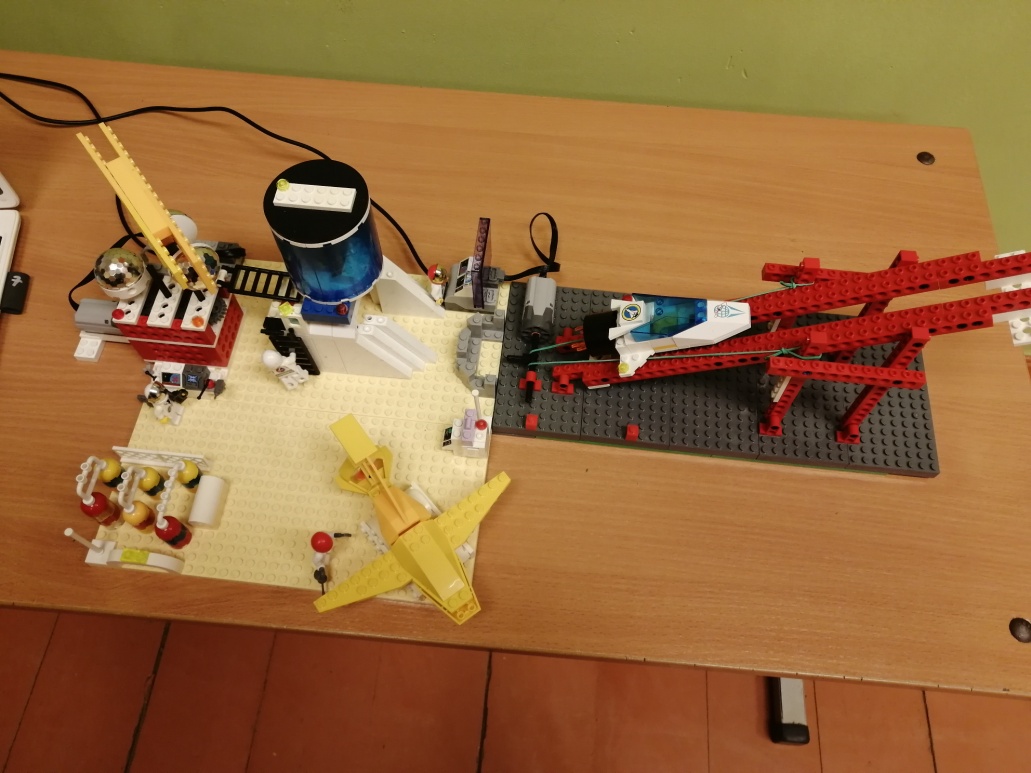 1
2
5
4
3
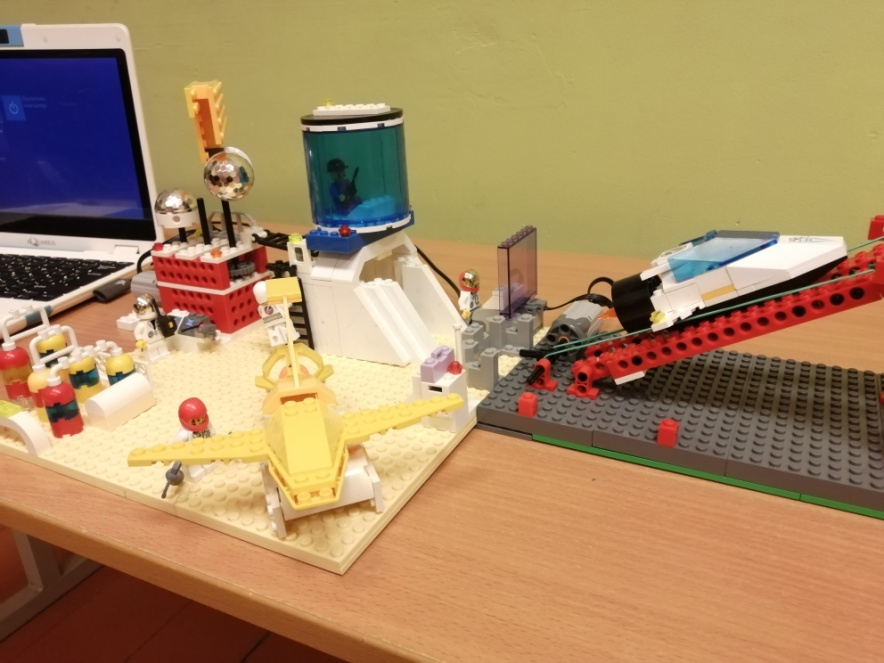 Спецификация станции «Луна –П» 
Командно-пусковой центр;
Энергетический блок;
Газовая станция;
Ремонтный цех;
Пусковое устройство.
Станция «Луна-П» нужна для изучения космоса и явлений в нем происходящих.


Когда я вырасту, я стану инженером! И буду развивать космический туризм.